SUPCOM
More about Processes Modelling with UML Activity Diagram
Erik Perjons
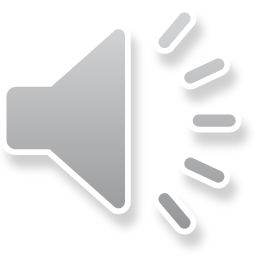 Completed example
Initial node
action
AND split
Receive order
flow
Update

customer info
Get ordered products
OR split
Calculate sum for products
condition
[sum> 1000]
activity
[sum<= 1000]
OR join
Calculate delivery cost
AND join
Calculate total sum
Deliver products
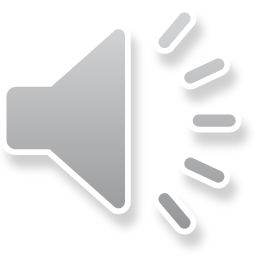 activity final
More about UML Activity Diagram
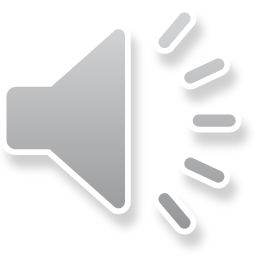 3
Action vs. Activity
An activity diagram can include both activities and actions
Action is a named element which represents a single atomic step within an activity, that is, an action cannot be further decomposed
Activity represents a behavior that is composed of activities and/or actions
Get ordered products
Calculate sum for products
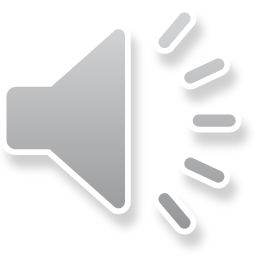 Action vs. Activity
An activity diagram can include both activities and actions
Action is a named element which represents a single atomic step within an activity, that is, an action cannot be further decomposed
Activity represents a behavior that is composed of activities and/or actions
Get ordered products
Calculate sum for products
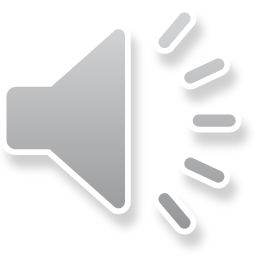 Action vs. Activity
An activity diagram can include both activities and actions
Action is a named element which represents a single atomic step within activity, that is, an action cannot be further decomposed
Activity represents a behavior that is composed of activities and actions
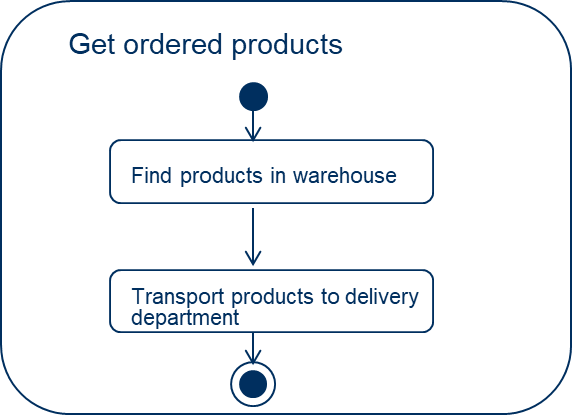 Get ordered products
Calculate sum for products
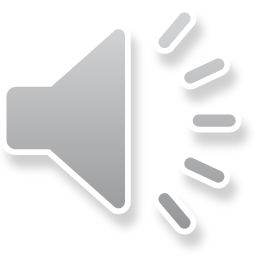 Action vs. Activity
Activity represents a behavior that is composed of individual elements that are actions and/or activities
activity
activity
Get ordered products
Calculate sum for products
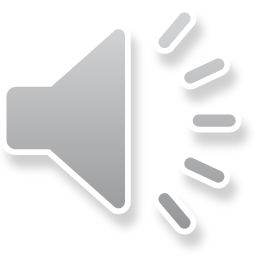 Token
The modelling element "token" is shorthand for control and data values that flow through an activity
A token could represent many things: an specific order, a case, a patient which can flow through an activity
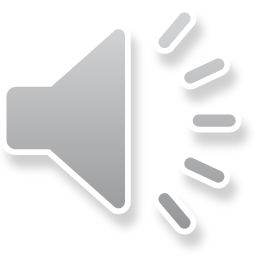 Token
Token is consumed and produced in each actions/activity in the diagrams.
Guideline: Use tokens to see if the activity diagram is modelled correctly
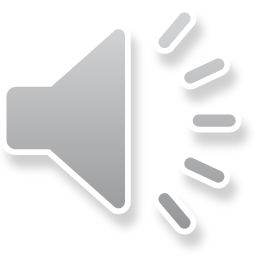 Token
Receive order
Update

customer info
Get ordered products
Calculate sum for products
[sum> 1000]
[sum<= 1000]
Calculate delivery cost
Calculate total sum
Deliver products
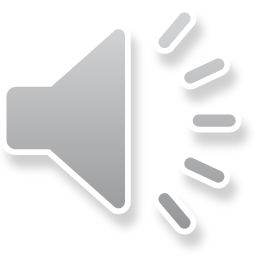 [Speaker Notes: .]
Token
Token in the initial node
Receive order
Update

customer info
Get ordered products
Calculate sum for products
[sum> 1000]
[sum<= 1000]
Calculate delivery cost
Calculate total sum
Deliver products
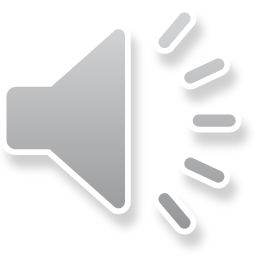 Token
Receive order
Update

customer info
Get ordered products
Calculate sum for products
[sum> 1000]
[sum<= 1000]
Calculate delivery cost
Calculate total sum
Deliver products
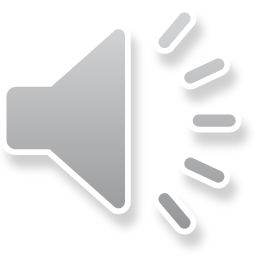 Token
Receive order
Update

customer info
Get ordered products
Calculate sum for products
[sum> 1000]
[sum<= 1000]
Calculate delivery cost
Calculate total sum
Deliver products
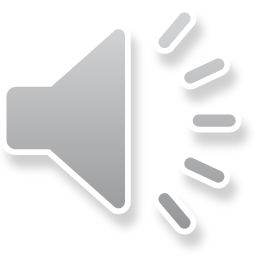 Token
Receive order
Update

customer info
Get ordered products
Calculate sum for products
[sum> 1000]
[sum<= 1000]
Calculate delivery cost
Calculate total sum
Deliver products
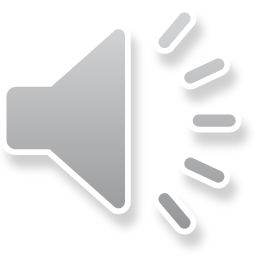 Token
Receive order
Update

customer info
Get ordered products
Calculate sum for products
[sum> 1000]
[sum<= 1000]
Calculate delivery cost
Calculate total sum
Deliver products
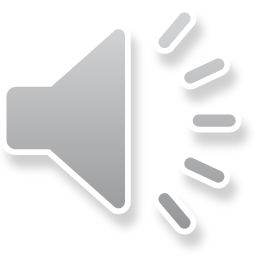 Token
Receive order
Update

customer info
Get ordered products
Calculate sum for products
[sum> 1000]
[sum<= 1000]
Calculate delivery cost
Calculate total sum
Deliver products
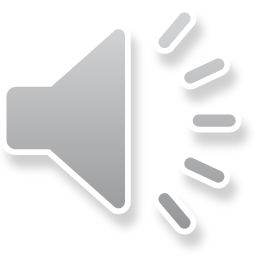 Token
Receive order
Update

customer info
Get ordered products
Calculate sum for products
[sum> 1000]
[sum<= 1000]
Calculate delivery cost
Calculate total sum
Deliver products
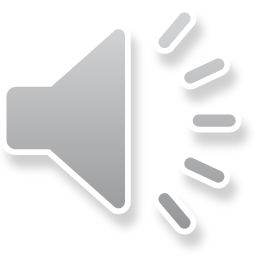 [Speaker Notes: Här har vi nu kompletterat aktivitetsdiagrammet från den första bilden med det vi har lärt oss hittills notationsmässigt, samt ett konkret textgivet exempel. 

Vi börjar i startnoden och följer flödena genom aktionsnoderna. 
Vi kommer till en förgreningsnod som ger parallella sekvenser av flöden. 
Vi kommer till en beslutsnod, med dess villkorade utgående flöden, som så småningom återförs i en samgåendenod. 
De parallella sekvenserna av flöden från förgreningen går också de så småningom samman, i föreningsnoden. 
Slutligen når vi noden för aktivitetsslut.]
Token
Receive order
Update

customer info
Get ordered products
Calculate sum for products
[sum> 1000]
[sum<= 1000]
Calculate delivery cost
Calculate total sum
Deliver products
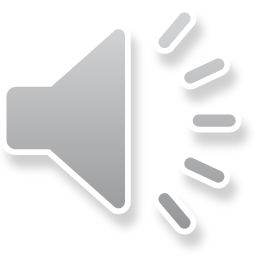 Token in the final activity
Swimlanes/Lanes/Partitions
Order handling department
Sales & Marketing department
Delivery department
Receive order
Update

customer info
Get ordered products
Calculate sum for products
[sum> 1000]
[sum<= 1000]
Calculate delivery cost
Calculate total sum
Deliver products
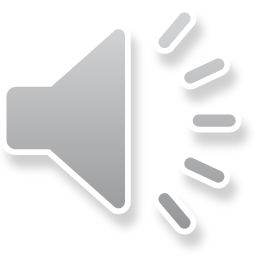 Swimlanes/Lanes/Partitions
Order handling department
Sales & Marketing department
Delivery department
Receive order
Swimlanes/
Lanes/  Partitions
Update

customer info
Get ordered products
Calculate sum for products
[sum> 1000]
Pool
[sum<= 1000]
Calculate delivery cost
Note, the terms Swimlane. Lane and Pool are not used in UML Activity Diagram but in other modelling languages. UML use the term Partition
Calculate total sum
Deliver products
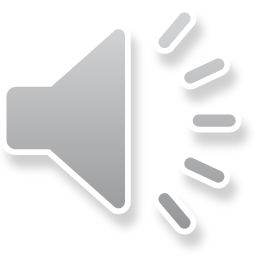 Swimlanes/Lanes Partitions
Order handling department
Sales & Marketing department
Delivery department
Performer
Receive order
Update

customer info
Get ordered products
Calculate sum for products
[sum> 1000]
[sum<= 1000]
Calculate delivery cost
Calculate total sum
Deliver products
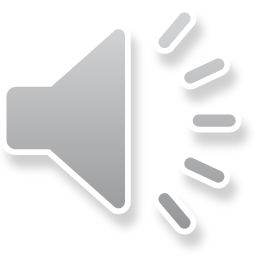 Swimlanes/Lanes Partitions
Order handling department
Sales & Marketing department
Delivery department
Responsible
Receive order
Update

customer info
Get ordered products
Calculate sum for products
[sum> 1000]
[sum<= 1000]
Calculate delivery cost
Calculate total sum
Deliver products
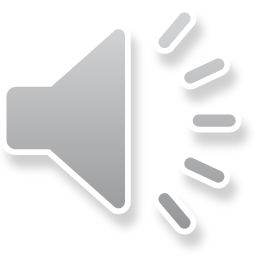 [Speaker Notes: Här har vi nu kompletterat aktivitetsdiagrammet från den första bilden med det vi har lärt oss hittills notationsmässigt, samt ett konkret textgivet exempel. 

Vi börjar i startnoden och följer flödena genom aktionsnoderna. 
Vi kommer till en förgreningsnod som ger parallella sekvenser av flöden. 
Vi kommer till en beslutsnod, med dess villkorade utgående flöden, som så småningom återförs i en samgåendenod. 
De parallella sekvenserna av flöden från förgreningen går också de så småningom samman, i föreningsnoden. 
Slutligen når vi noden för aktivitetsslut.]
Problematic modelling situations
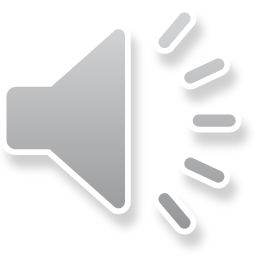 23
Problematic modelling situation
Resturant manager
Chefs
Carry out administration tasks
How to model a situation where the restuarant manager and chefs have a meeting together?
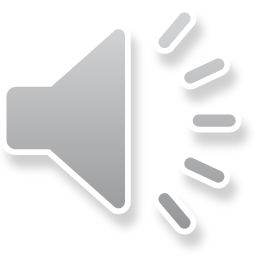 [Speaker Notes: Här har vi nu kompletterat aktivitetsdiagrammet från den första bilden med det vi har lärt oss hittills notationsmässigt, samt ett konkret textgivet exempel. 

Vi börjar i startnoden och följer flödena genom aktionsnoderna. 
Vi kommer till en förgreningsnod som ger parallella sekvenser av flöden. 
Vi kommer till en beslutsnod, med dess villkorade utgående flöden, som så småningom återförs i en samgåendenod. 
De parallella sekvenserna av flöden från förgreningen går också de så småningom samman, i föreningsnoden. 
Slutligen når vi noden för aktivitetsslut.]
Problematic modelling situation
Resturant manager
Chefs
Alternative 1
Carry out administration tasks
Participate in meeting
Participate in meeting
How to model a situation where the restuarant manager and chefs have a meeting together?
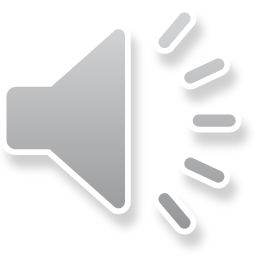 [Speaker Notes: Här har vi nu kompletterat aktivitetsdiagrammet från den första bilden med det vi har lärt oss hittills notationsmässigt, samt ett konkret textgivet exempel. 

Vi börjar i startnoden och följer flödena genom aktionsnoderna. 
Vi kommer till en förgreningsnod som ger parallella sekvenser av flöden. 
Vi kommer till en beslutsnod, med dess villkorade utgående flöden, som så småningom återförs i en samgåendenod. 
De parallella sekvenserna av flöden från förgreningen går också de så småningom samman, i föreningsnoden. 
Slutligen når vi noden för aktivitetsslut.]
Problematic modelling situation
Resturant manager
Chefs
Alternative 2
Carry out administration tasks
Participate in meeting
How to model a situation where the restuarant manager and chefs have a meeting together?
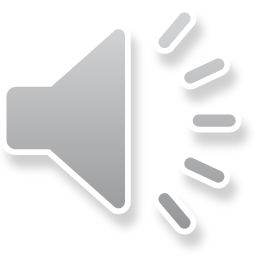 [Speaker Notes: Här har vi nu kompletterat aktivitetsdiagrammet från den första bilden med det vi har lärt oss hittills notationsmässigt, samt ett konkret textgivet exempel. 

Vi börjar i startnoden och följer flödena genom aktionsnoderna. 
Vi kommer till en förgreningsnod som ger parallella sekvenser av flöden. 
Vi kommer till en beslutsnod, med dess villkorade utgående flöden, som så småningom återförs i en samgåendenod. 
De parallella sekvenserna av flöden från förgreningen går också de så småningom samman, i föreningsnoden. 
Slutligen når vi noden för aktivitetsslut.]
Problematic modelling situation
Resturant manager
Restaurant manager & Chefs
Chefs
Alternative 3
Carry out administration tasks
Participate in meeting
How to model a situation where the restuarant manager and chefs have a meeting together?
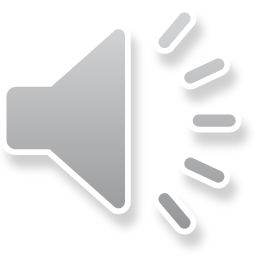 [Speaker Notes: Här har vi nu kompletterat aktivitetsdiagrammet från den första bilden med det vi har lärt oss hittills notationsmässigt, samt ett konkret textgivet exempel. 

Vi börjar i startnoden och följer flödena genom aktionsnoderna. 
Vi kommer till en förgreningsnod som ger parallella sekvenser av flöden. 
Vi kommer till en beslutsnod, med dess villkorade utgående flöden, som så småningom återförs i en samgåendenod. 
De parallella sekvenserna av flöden från förgreningen går också de så småningom samman, i föreningsnoden. 
Slutligen når vi noden för aktivitetsslut.]
Problematic modelling situation
Resturant manager
How to model a situation where the restuarant manager can do two tasks in any order, but not always do these tasks?
Check quality of recieved foods from vendors
Carry out administrative tasks
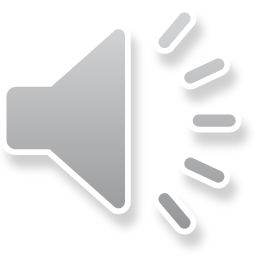 [Speaker Notes: Här har vi nu kompletterat aktivitetsdiagrammet från den första bilden med det vi har lärt oss hittills notationsmässigt, samt ett konkret textgivet exempel. 

Vi börjar i startnoden och följer flödena genom aktionsnoderna. 
Vi kommer till en förgreningsnod som ger parallella sekvenser av flöden. 
Vi kommer till en beslutsnod, med dess villkorade utgående flöden, som så småningom återförs i en samgåendenod. 
De parallella sekvenserna av flöden från förgreningen går också de så småningom samman, i föreningsnoden. 
Slutligen når vi noden för aktivitetsslut.]
Problematic modelling situation
Resturant manager
How to model a situation where the restuarant manager can do two tasks in any order, but not always do these tasks?
[else]
[else]
[carry out task]
[carry out task]
Check quality of received foods from vendors
Carry out administrative tasks
Alternative 1
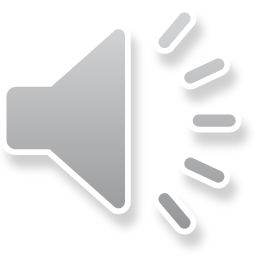 [Speaker Notes: Här har vi nu kompletterat aktivitetsdiagrammet från den första bilden med det vi har lärt oss hittills notationsmässigt, samt ett konkret textgivet exempel. 

Vi börjar i startnoden och följer flödena genom aktionsnoderna. 
Vi kommer till en förgreningsnod som ger parallella sekvenser av flöden. 
Vi kommer till en beslutsnod, med dess villkorade utgående flöden, som så småningom återförs i en samgåendenod. 
De parallella sekvenserna av flöden från förgreningen går också de så småningom samman, i föreningsnoden. 
Slutligen når vi noden för aktivitetsslut.]
Problematic modelling situation
Resturant manager
How to model a situation where the restuarant manager can do two tasks in any order, but not always do these tasks?
[not carry out any task]
[carry out administrative tasks]
[check quality of  received food]
Carry out administrative tasks
Check quality of recieved foods from vendors
Alternative 2
[carry out additional task]
[not carry out any more task]
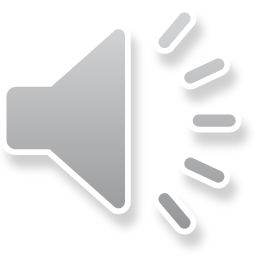 [Speaker Notes: Här har vi nu kompletterat aktivitetsdiagrammet från den första bilden med det vi har lärt oss hittills notationsmässigt, samt ett konkret textgivet exempel. 

Vi börjar i startnoden och följer flödena genom aktionsnoderna. 
Vi kommer till en förgreningsnod som ger parallella sekvenser av flöden. 
Vi kommer till en beslutsnod, med dess villkorade utgående flöden, som så småningom återförs i en samgåendenod. 
De parallella sekvenserna av flöden från förgreningen går också de så småningom samman, i föreningsnoden. 
Slutligen når vi noden för aktivitetsslut.]